Lecture 12: Optimization
CS 105		       		                      Fall 2024
Under the Abstraction Barrier
#include<stdio.h>

int main(int argc, 
         char ** argv){

  printf("Hello world!\n");
  return 0;
}
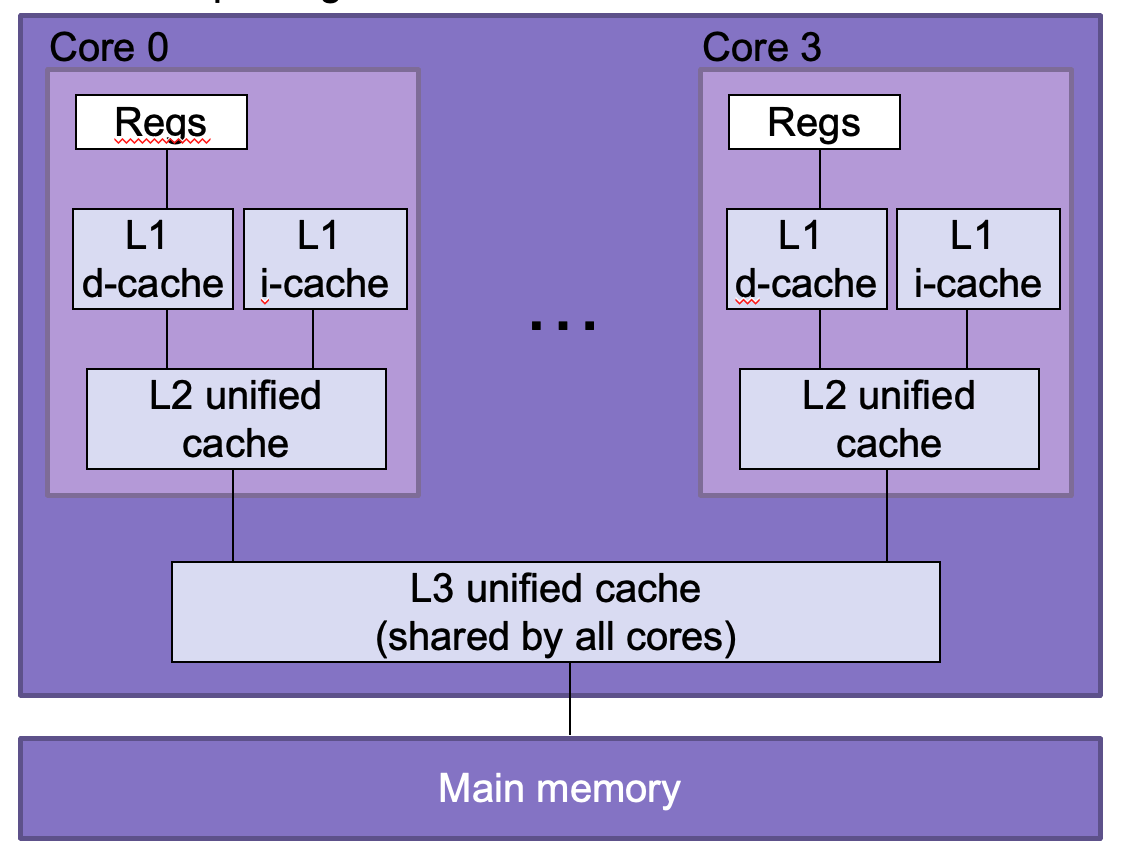 pushq   %rbp
movq    %rsp, %rbp
subq  $32, %rsp
leaq  L_.str(%rip), %rax
movl  $0, -4(%rbp)
movl  %edi, -8(%rbp)
movq  %rsi, -16(%rbp)
movq  %rax, %rdi
movb  $0, %al
callq _printf
xorl  %ecx, %ecx
movl  %eax, -20(%rbp) 
movl  %ecx, %eax
addq  $32, %rsp
popq  %rbp
retq
55 
48 89 e5
48 83 ec 20 
48 8d 05 25 00 00 00 
c7 45 fc 00 00 00 00 
89 7d f8 
48 89 75 f0 
48 89 c7
b0 00
e8 00 00 00 00
31 c9
89 45 ec 
89 c8
48 83 c4 20 
5d
c3
Techniques for Improving Performance
Use better algorithms/data structures


Compile to efficient byte code


Write code that compiles to efficient byte code


Parallelize your execution
Optimizing Compilers
Provide efficient mapping of program to machine code
register allocation
code selection and ordering (scheduling)
eliminating minor inefficiencies

Compiler optimization flags
-O0, -O1, -O2, -O3, -Os, -Og

Seldom improve asymptotic efficiency
up to programmer to select best overall algorithm
big-O savings are (often) more important than constant factors
but constant factors also matter
Eliminating Dead Code (-O0)
int dead_code(int input){
  if(47 > 0){
    return input;
  } else {
    return -1 *input;
  }
}
int dead_code(int input){

    return input;



}
dead_code:
    movl    %edi, %eax
    ret
Code Motion (-O1)
Reduce frequency with which computation is performed
For example, move code out of a loop
void set_row(int* a, int* b, 
             int i,  int n) {

  for (int j = 0; j < n; j++) {
    a[n*i+j] = b[j];
  }
}
void set_row(int* a, int* b, 
             int i,  int n) {
  int ni = n*i;
  for (int j = 0; j < n; j++){
    a[ni+j] = b[j];
  }
}
set_row:
        testl   %ecx, %ecx
        jle     .L1
        imull   %ecx, %edx
        addl    %edx, %ecx
.L3:
        movl    (%rsi), %r8d
        movslq  %edx, %rax
        movl    %r8d, (%rdi,%rax,4)
        addl    $1, %edx
        addq    $4, %rsi
        cmpl    %ecx, %edx
        jne     .L3
.L1:
        rep ret
Factoring out Subexpressions (-O1)
Share common subexpressions
Gcc will do this with –O1
long inj = i*n + j;
up =    val[inj - n];
down =  val[inj + n];
left =  val[inj - 1];
right = val[inj + 1];
sum = up + down + left + right;
/* Sum neighbors of i,j */
up =    val[(i-1)*n + j  ];
down =  val[(i+1)*n + j  ];
left =  val[i*n     + j-1];
right = val[i*n     + j+1];
sum = up + down + left + right;
1 multiplication
3 multiplications
imulq	%rcx, %rsi  	  
addq	%rdx, %rsi  	
movq	%rsi, %rax  	
subq	%rcx, %rax  	
leaq	(%rsi,%rcx), %rcx
# i*n
# i*n+j

# i*n+j-n
# i*n+j+n
Loop Elimination (-O1)
int loop_while(int a){
  int b = 4;
  int i = 0;
  int result = 0;
  while (i < 16) {
    result += a;
    a -= b;
    i += b;
  }
  return result;
}
int loop_while(int a){
  return 4*a-24;
}
loop_while:
        leal    -24(,%rdi,4), %eax
        ret
Reduction in Strength (-O2)
Replace costly operation with simpler one
For example, replace multiplication with shift or addition
void set_matrix(long* a, long* b,
                long n){
  for (long i = 0; i < n; i++) {
    long ni = n*i;
    for (long j = 0; j < n; j++){
      a[ni + j] = b[j];
    }

  }
}
void set_matrix(long* a, long* b,
                long n){
  int ni = 0;
  for (long i = 0; i < n; i++) {

    for (long j = 0; j < n; j++){
      a[ni + j] = b[j];
    }
    ni += n;
  }
}
set_matrix:
        xorl    %r8d, %r8d
        testq   %rdx, %rdx
        leaq    0(,%rdx,8), %r9
        jle     .L1
.L6:    xorl    %eax, %eax
.L3:    movq    (%rsi,%rax,8), %rcx
        movq    %rcx, (%rdi,%rax,8)
        addq    $1, %rax
        cmpq    %rax, %rdx
        jne     .L3
        addq    $1, %r8
        addq    %r9, %rdi
        cmpq    %r8, %rdx
        jne     .L6
.L1:    rep ret
Machine Independent Optimization
Compilers optimize assembly code
Dead code elimination
Code motion
Factoring out common subexpressions
Loop elimination
Reduction in Strength
Case Study: Vector Data Type
/* data structure for vectors */
typedef struct {
	long len;
	data_t* data;
} vec;
data_t will vary by example
int
double
/* get length of vector */
long vec_length(vec* v) {

	return v->len;
}
/* get address of vector element */
data_t* get_vec_elem(vec* v, long idx) {

	if (idx >= v->len){
		return NULL;
    }
	return &(v->data[idx]);
}
Benchmark Computation
void combine1(vec* v, data_t* dest){

  *dest = IDENT;

  for(long i = 0; i < vec_length(v); i++) {
    data_t* val = get_vec_elem(v, i);
    *dest = *dest OP *val;
  }
}
Sum or product of vector elements

IDENT/OP may be 0/+ or 1/*
Metric: CPE, cycles per element

Time = CPE * n + Overhead
Benchmark Performance
void combine1(vec* v, data_t* dest){

  *dest = IDENT;

  for(long i = 0; i < vec_length(v); i++) {
    data_t* val = get_vec_elem(v, i);
    *dest = *dest OP *val;
  }
}
Question: how could you optimize this code to get even better performance?
Limitations of Optimizing Compilers
Must not cause any change in program behavior
Often prevents optimizations that would only affect behavior under pathological conditions.
Data ranges may be more limited than variable type suggests
Compiler cannot know run-time inputs
When in doubt, the compiler must be conservative
Limitations of Optimizing Compilers
void mystery1(int* xp, 
              int* yp){
  *xp = *xp + *yp;
  *yp = *xp - *yp;
  *xp = *xp – *yp;
}
void mystery2(int* xp, 
              int* yp){
  int temp = *xp;
  *xp = *yp;
  *yp = temp;
}
?
Exercise: What do each of these programs do? Do they do the same thing?
[Speaker Notes: Exercise: Figure out what these functions do and whether they do the same thing

Potential problem: xp and yp might be different aliases for the same value
i.e., xp == yp]
Comparing Programs
void mystery1(int* xp, 
              int* yp){
  *xp = *xp + *yp;
  *yp = *xp - *yp;
  *xp = *xp – *yp;
}
void mystery2(int* xp, 
              int* yp){
  int temp = *xp;
  *xp = *yp;
  *yp = temp;
}
xp
xp
temp
13
47
47
60
13
13
47
47
13
13
yp
yp
Comparing Programs
void mystery1(int* xp, 
              int* yp){
  *xp = *xp + *yp;
  *yp = *xp - *yp;
  *xp = *xp – *yp;
}
void mystery2(int* xp, 
              int* yp){
  int temp = *xp;
  *xp = *yp;
  *yp = temp;
}
xp, yp
xp, yp
13
temp
26
0
13
13
13
Optimization Blocker 1
Aliasing: Two different references to a single location
Easy to happen in C


Develop habit of introducing local variables
To accumulate within loops, for example
Your way of telling the compiler not to check for aliasing
Example: Summing Matrix Rows
/* Sum rows of nxn matrix a, store 
   in vector sums                 */
void sum_rows1(int* a, int* sums, 
               int n) {
  for (int i = 0; i < n; i++) {
    sums[i] = 0;
    for (long j = 0; j < n; j++){
      sums[i] += a[i*n + j];
    }

  }
}
/* Sum rows of nxn matrix a, store 
   in vector sums                 */
void sum_rows2(int* a, int* sums, 
               int n) {
  for (int i = 0; i < n; i++) {
    int val = 0;
    for (long j = 0; j < n; j++){
      val  += a[i*n + j];
    }
    sums[i] = val;
  }
}
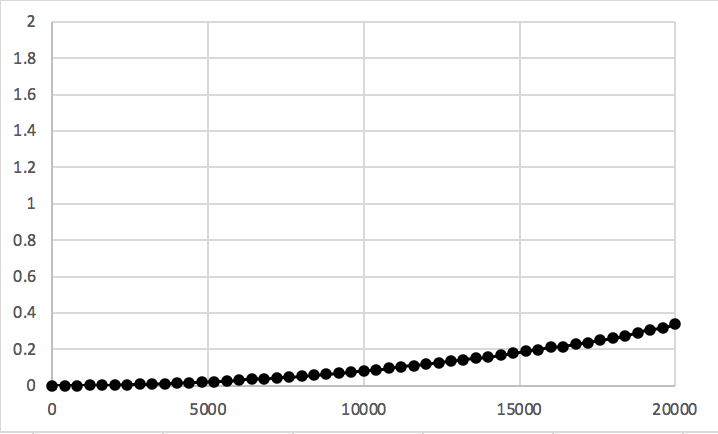 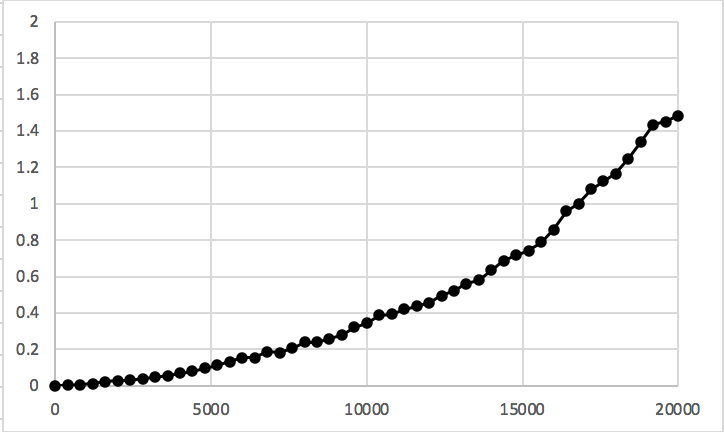 # sum_rows1 inner loop
.L4:
        movl   (%rax), %edx	
        addl    %edx, (%rsi,%r10,4)
        addq    $4, %rax
        decq    %rcx
        jne     .L3
# sum_rows2 inner loop
.L10:
        addl   (%rdx), %eax	
        addq    $4, %rdx
        decq    %rcx
        jne     .L3
Limitations of Optimizing Compilers
Must not cause any change in program behavior
Often prevents optimizations that would only affect behavior under pathological conditions.
Data ranges may be more limited than variable type suggests
Compiler cannot know run-time inputs
When in doubt, the compiler must be conservative

Most analysis is performed only within procedures
Whole-program analysis is too expensive in most cases
Newer versions of gcc do inter-procedural analysis within files
Exercise 2: Procedure Calls
Consider the following two functions. What do each of these programs do? Do they do the same thing?
?
long f1();

long f2(){
  return f1() + f1();
}
long f1();

long f2(){
  return 2*f1();
}
[Speaker Notes: problem: f1 might have side-effects
update global variables
write to file/network
UI feature]
Optimization Blocker 2
Compiler treats procedure calls as black boxes
Unknown side-effects
strlen may not always return the same value

Alternatives:
Do your own code motion (necessary here)
Use inline keyword when declaring functions 
gcc will optimize within a single file with –O1
Example: Lowering Case
void lower(char* s){
  int i;
  int len = strlen(s);
  for (i = 0; i < len; i++){
    if (s[i] >= 'A' && s[i] <= 'Z'){
      s[i] -= ('A' - 'a');
    }
  }
}
void lower(char* s){
  int i;

  for (i = 0; i < strlen(s); i++){
    if (s[i] >= 'A' && s[i] <= 'Z'){
      s[i] -= ('A' - 'a');
    }
  }
}
Machine Independent Optimization
Compilers optimize assembly code
Dead code elimination
Code motion
Factoring out common subexpressions
Loop elimination
Reduction in Strength

Optimization blockers:
Aliasing
Use local variables
Procedure calls
Move them yourself
Exercise: Code-Level Optimizations
void combine1(vec* v, data_t* dest){

  *dest = IDENT;

  for(long i = 0; i < vec_length(v); i++) {
    data_t* val = get_vec_elem(v, i);
    *dest = *dest OP *val;
  }
}
Exercise: how could you optimize this code to get even better performance?
Exercise: Code-Level Optimizations
void combine2(vec* v, data_t* 
              dest){
   
  data_t x = IDENT;
  long length = vec_length(v);

  for(long i=0; i<length; i++){

    data_t* val=get_vec_elem(v,i);
    x = x OP val;
  }
  *dest = x;
}
void combine2(vec* v, data_t* 
              dest){

  data_t x = IDENT;
  long length = vec_length(v);
  data_t *d=get_vec_elem(v,0);
  for(long i=0; i<length; i++){


    x = x OP d[i];
  }
  *dest = x;
}
void combine1(vec* v, data_t* 
              dest){
  
  *dest = IDENT;


  for(long i=0;i<vec_length(v);
      i++){
    data_t* val=get_vec_elem(v,i);
    *dest = *dest OP *val;
  }

}
void combine2(vec* v, data_t* 
              dest){
   
  data_t x = IDENT;


  for(long i=0; i<vec_length(v); 
      i++){
    data_t* val=get_vec_elem(v,i);
    x = x OP *val;
  }
  *dest = x;
}
Accumulate in temporary variable
Move vec_length out of loop
Avoid extra bounds check on each cycle
Code-Level Optimizations
void combine2(vec* v, data_t* dest){
  
  data_t x = IDENT;
  long length = vec_length(v);
  data_t* d = get_vec_element(v,0);
  for(long i = 0; i < length; i++){
    x = x OP d[i];
  }
  *dest = x;
}
Loop Unrolling
int psum1(int a[],int sums[],int n){
  int i;
  sums[0] = a[0];
  for(i = 1; i < n; i++){
    sums[i] = sums[i-1] + a[i];
  }
}
int psum2(int a[],int sums[],int n){
  int i;
  sums[0] = a[0];
  for(i = 1; i < n-1; i+=2){
    sums[i]   = sums[i-1] + a[i];
    sums[i+1] = sums[i] + a[i+1];
  }
  if (i < n){ // handle odd #iterations
    sums[i] = sum[i-1] + a[i];
  }
}
[Speaker Notes: Note: it would be better to store sums[i-1]+a[i] in a local variable to reduce memory accesses
Note: unroll and jam at O3, general unroll-loops not]
Combine with Unrolling
void unroll2_combine(vec* v, data_t* dest){
    long length = vec_length(v);
    long limit = length-1;
    data_t* d = get_vec_element(v,0);
    data_t x = IDENT;
    /* Combine 2 elements at a time */
    for(long i = 0; i < limit; i+=2) {
	x = (x OP d[i]) OP d[i+1];
    }
    /* Finish any remaining elements */
    for (; i < length; i++) {
	x = x OP d[i];
    }
    *dest = x;
}
Reassociation
x = (x OP d[i]) OP d[i+1];
x = x OP (d[i] OP d[i+1]);
1
d0
d0
d1
*
d1
*
d2
d3
1
*
d2
*
d4
d5
*
*
d3
*
d6
d7
*
*
d4
*
*
*
d5
*
*
d6
*
d7
*
[Speaker Notes: What changed: Ops in the next iteration can be started early (no dependency)]
Effect of Reassociation
Nearly 2x speedup for Int *, FP +, FP *
Reason: Breaks sequential dependency
2 func. units for FP *
2 func. units for load
pipelined processor
x = x OP (d[i] OP d[i+1]);
4 func. units for int +
2 func. units for load
Separate Accumulators
void unroll2a_combine(vec_ptr v, 
		   data_t* dest)
{
    long length = vec_length(v);
    long limit = length-1;
    data_t* d = get_vec_element(v,0);
    data_t x0 = IDENT;
    data_t x1 = IDENT;
    long i;
    /* Combine 2 elements at a time */
    for (i = 0; i < limit; i+=2) {
       x0 = x0 OP d[i];
       x1 = x1 OP d[i+1];
    }
    /* Finish any remaining elements */
    for (; i < length; i++) {
	x0 = x0 OP d[i];
    }
    *dest = x0 OP x1;
}
1
d0
1
d1
*
d2
*
d3
*
d4
*
d5
*
d6
*
d7
*
*
Two independent streams of operation
*
Effect of Separate Accumulators
x0 = x0 OP d[i];
 x1 = x1 OP d[i+1];
Int + makes use of two load units
for Int *, FP +, FP *, speedup similar to unroll with reassociation
Machine-Dependent Optimization
Integer Addition
Float Multiplication
Machine-Dependent Optimization
Limited only by throughput of hardware
Up to 42X improvement over original, unoptimized code